Исследовательская работа на тему: «Читают ли дети книги?»
Выполнила:
Мамыкина  Анна
ученица 4А класса
МБОУ  СОШ №111
г. Казань

Руководитель: Соловьёва  Елена  Игоревна
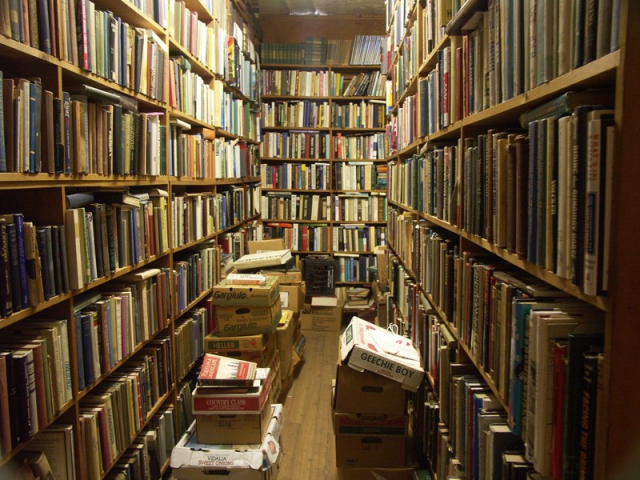 «Книги – это корабли мысли, странствующие по волнам  времени  и  бережно  несущие  свой драгоценный груз  от  поколения к поколению».

 Фрэнсис Бэкон, английский философ, историк, политический деятель
(1561-1626)
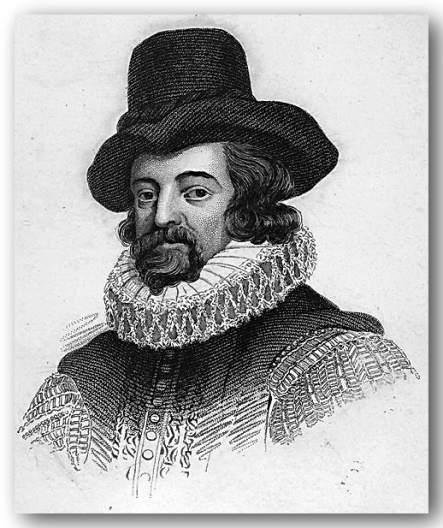 Я выбрала именно эту тему потому, что:
эта проблема волнует не только меня, но также многих родителей и учителей;
мне стало интересно: читают ли  мои одноклассники книги?
Цель работы:
Выяснить, читают ли мои одноклассники книги, а также  узнать их предпочтения.
	В анкетировании приняли участие 30 человек, учащиеся 4А класса.
Учащимся были заданы следующие вопросы:
Большинство учащихся книги читают, что составляет 87% от числа опрошенных. Из них более половины (62%) читают книги из школьной программы. Дополнительно опрощенные сообщили, что также читают приключения (58%) и прочую литературу  (журналы, комиксы и т.д.) - (54%). Фантастикой увлекаются 19% учеников. Также было выявлено, что лишь 13% опрошенных книг не читают. Среди причин, опрошенные назвали отсутствие свободного времени и отсутствие книг.
Результаты анкетирования
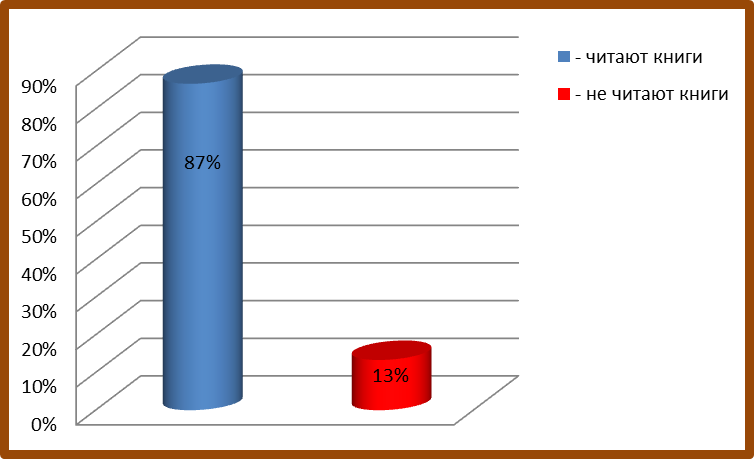 Большинство учащихся книги читают, что составляет 87% от числа опрошенных. Из них более половины (62%) читают книги из школьной программы. Дополнительно опрощенные сообщили, что также читают приключения (58%) и прочую литературу  (журналы, комиксы и т.д.) - (54%). Фантастикой увлекаются 19% учеников. Также было выявлено, что лишь 13% опрошенных книг не читают. Среди причин, опрошенные назвали отсутствие свободного времени и отсутствие книг.
Результаты анкетирования
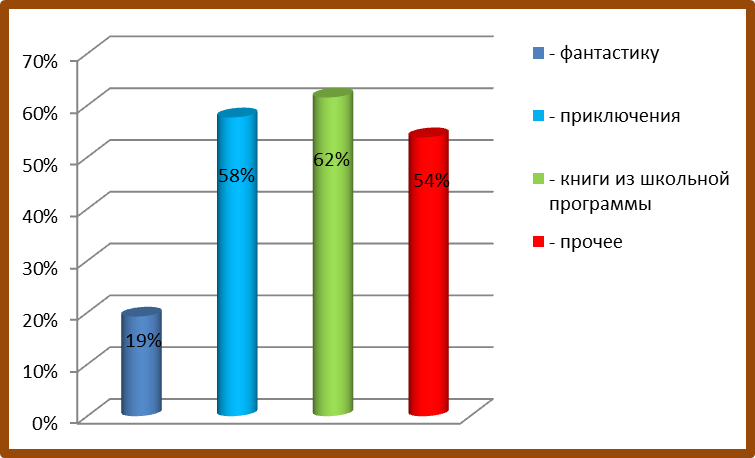 Для того, чтобы снизить процент не читающих детей в нашем классе, я предлагаю следующие меры:
Известно, что у читающих родителей, читающие дети. Поэтому родители должны собственным примером учить детей чтению.
Важно делиться впечатлением от прочитанной книги   с родителями, друзьями, одноклассниками.
Собирайте свою домашнюю библиотеку.
В группе продлённого дня без телефонов!     Было замечено, что     учащиеся быстро сделали домашнее задание и решили сходить в библиотеку.
2. Оформление классного уголка для чтения.        Учащихся  взяли книги, на каждой перемене учащиеся обсуждали прочитанное, обменивались книгами, советовали  почитать то, что понравилось им самим.
3. Задание библиотекаря: КВН, обзоры книжных новинок, дни рождения книги, интерактивные книжные выставки.
Проведение литературных игр. Литературная игра – это игры и упражнения по развитию речи: головоломки, игры со словами (кроссворды), викторины, стилизованные игры («Поле чудес», «Умники и умницы»). В основе  литературных игр лежит узнавание художественных произведений по отдельным отрывкам, разгадывание имён литературных героев, фамилий авторов, названий книг и произведений.
Читательский дневник в форме презентаций произведений, прочитанных учеником за определённый период, обсуждение их.
Инстенирование художественных произведений, то есть «вживание» ребёнка в состояние действующего героя, при этом широко используются творческие возможности детей.
«Любите книгу, она облегчает Вам жизнь, дружески поможет разобраться в пестрой и бурной путанице мыслей, чувств, событий, она научит Вас уважать человека и самих себя, она окрыляет ум и сердце чувством любви к миру, к человечеству».
Горький М. писатель (1863-1936)
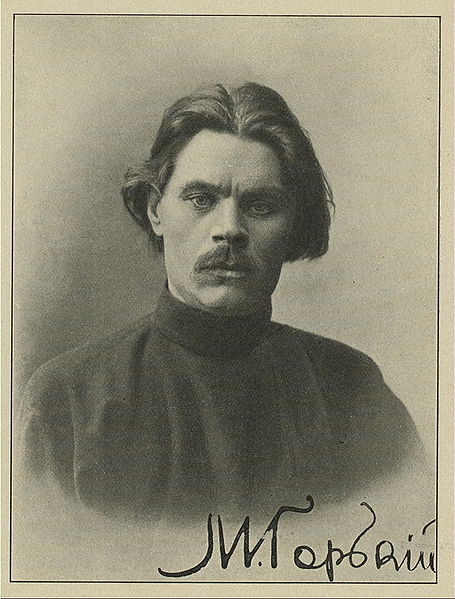 Читайте книги!